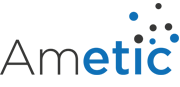 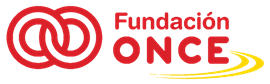 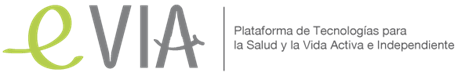 Tendencias de Futuro en Accesibilidad
Actividad financiada por:
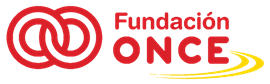 www.plataformaevia.es  evia@ametic.es
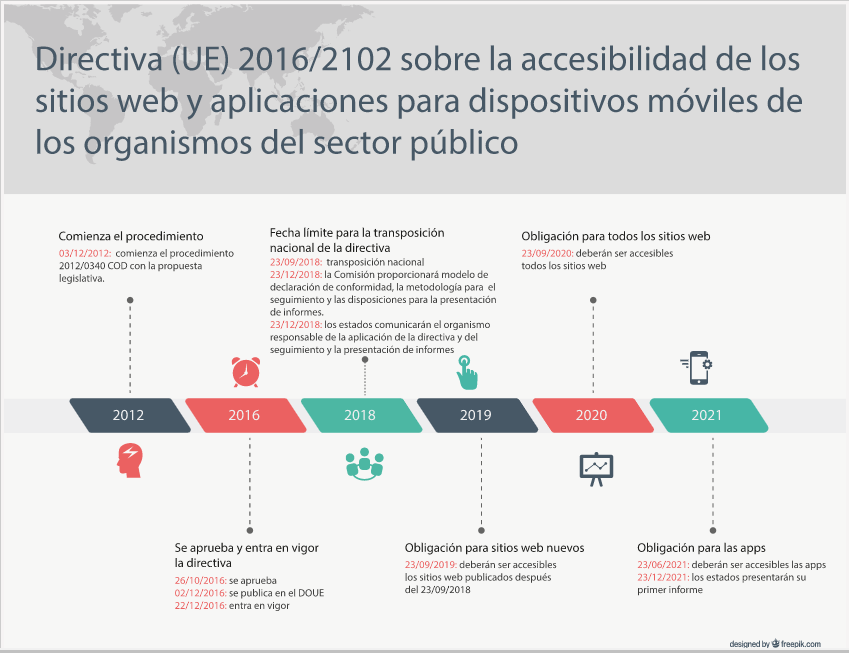 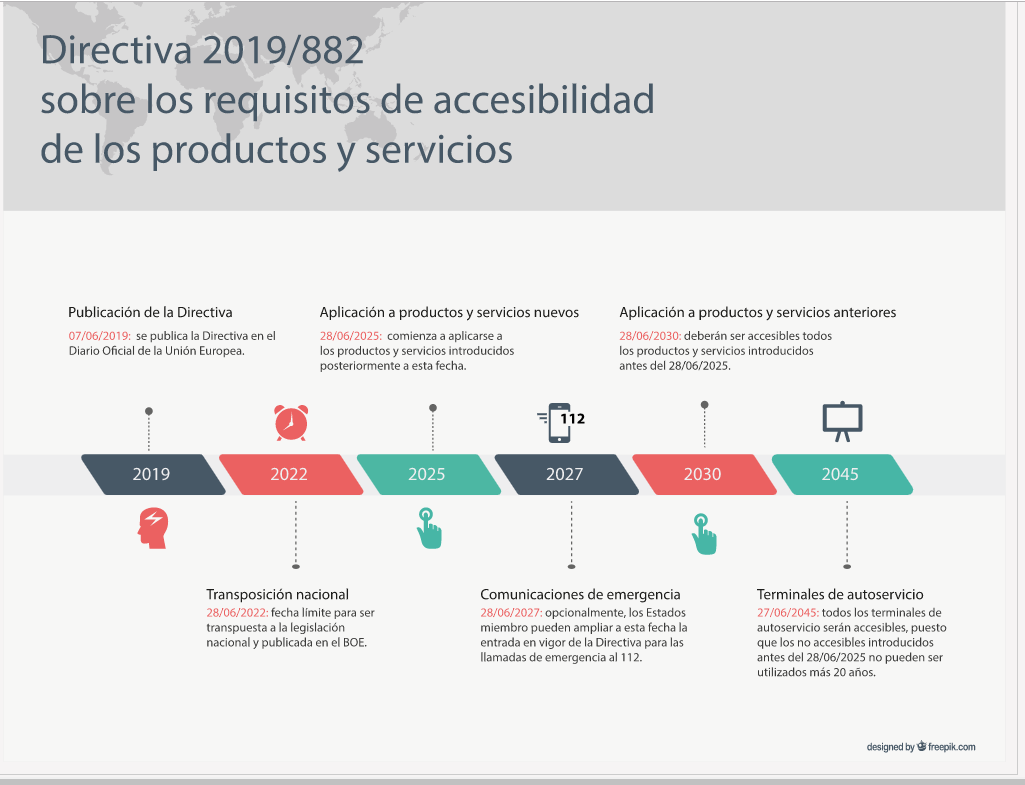 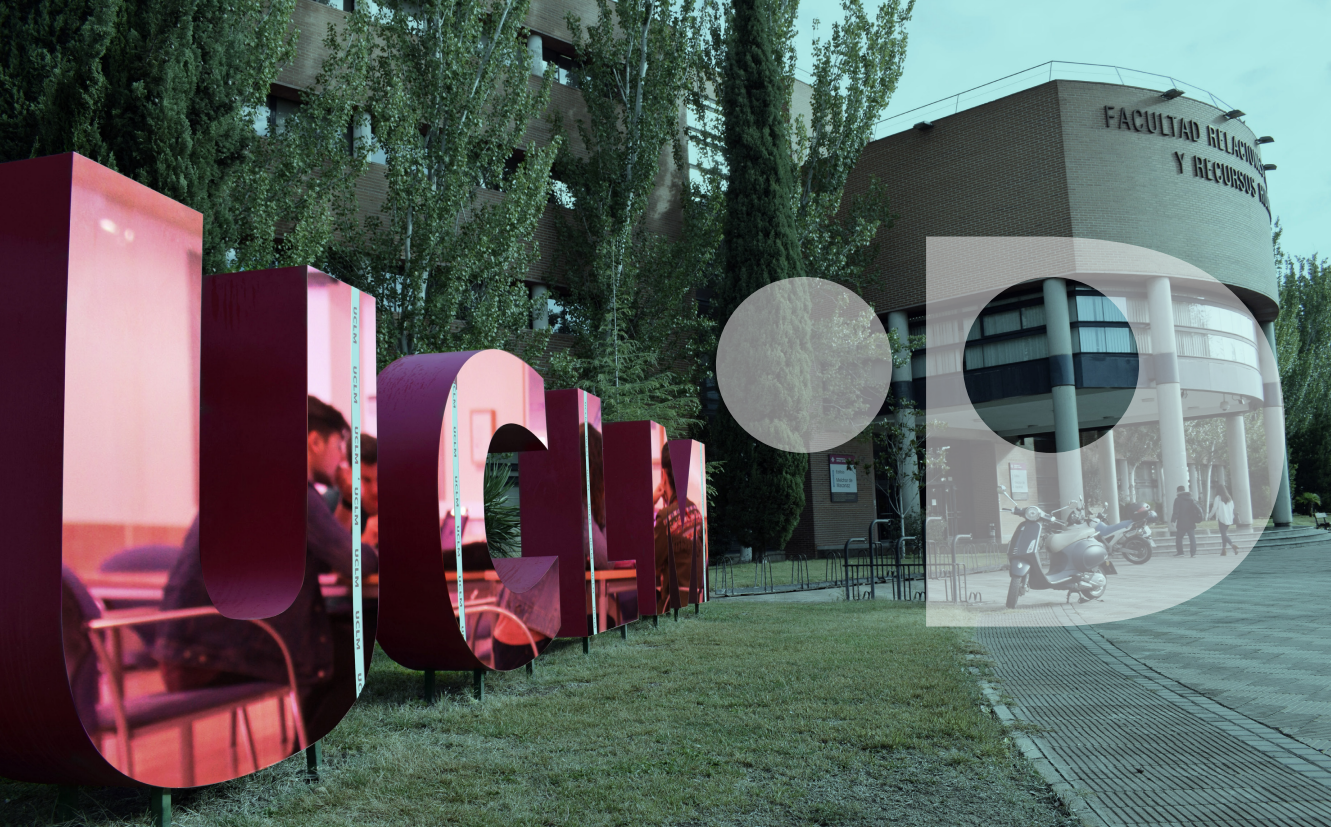 PROGRAMA UNIVERSITARIO
“INCLUYE E INSERTA UCLM”
http://incluyeeinsertauclm.es/